Technische Universität Ilmenau
W  E  L  C  O  M  E
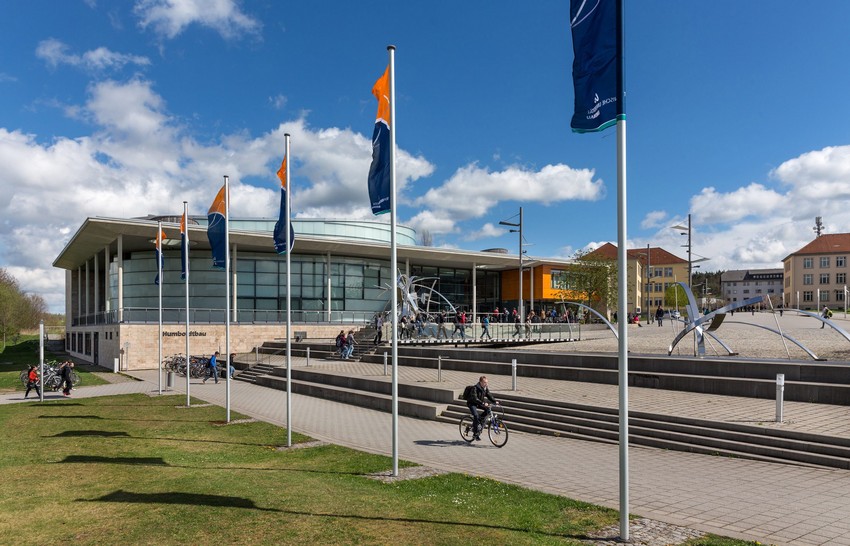 Foto: © Michael Reichel
05.09.2018
Page 1
www.tu-ilmenau.de
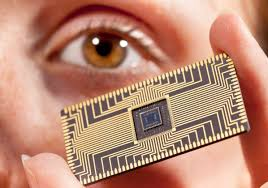 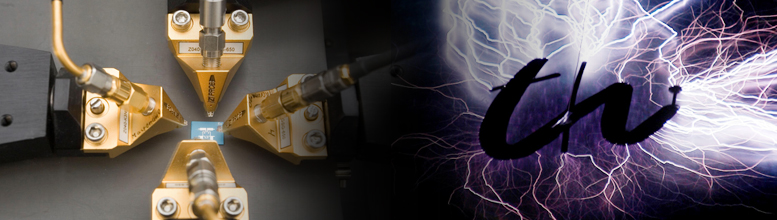 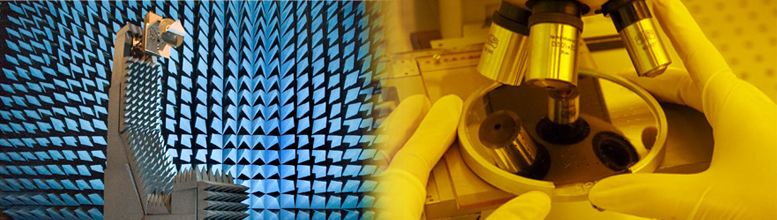 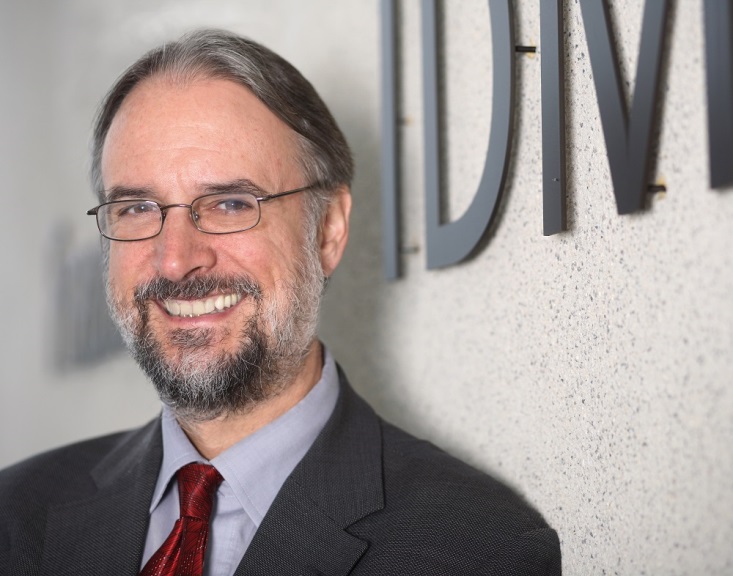 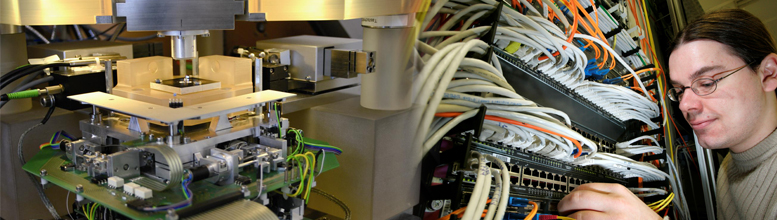 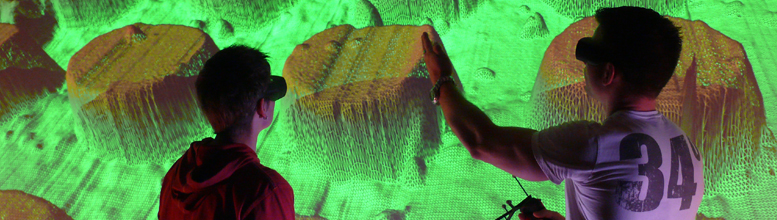 05.09.2018
Page 2
www.tu-ilmenau.de
Where are we?
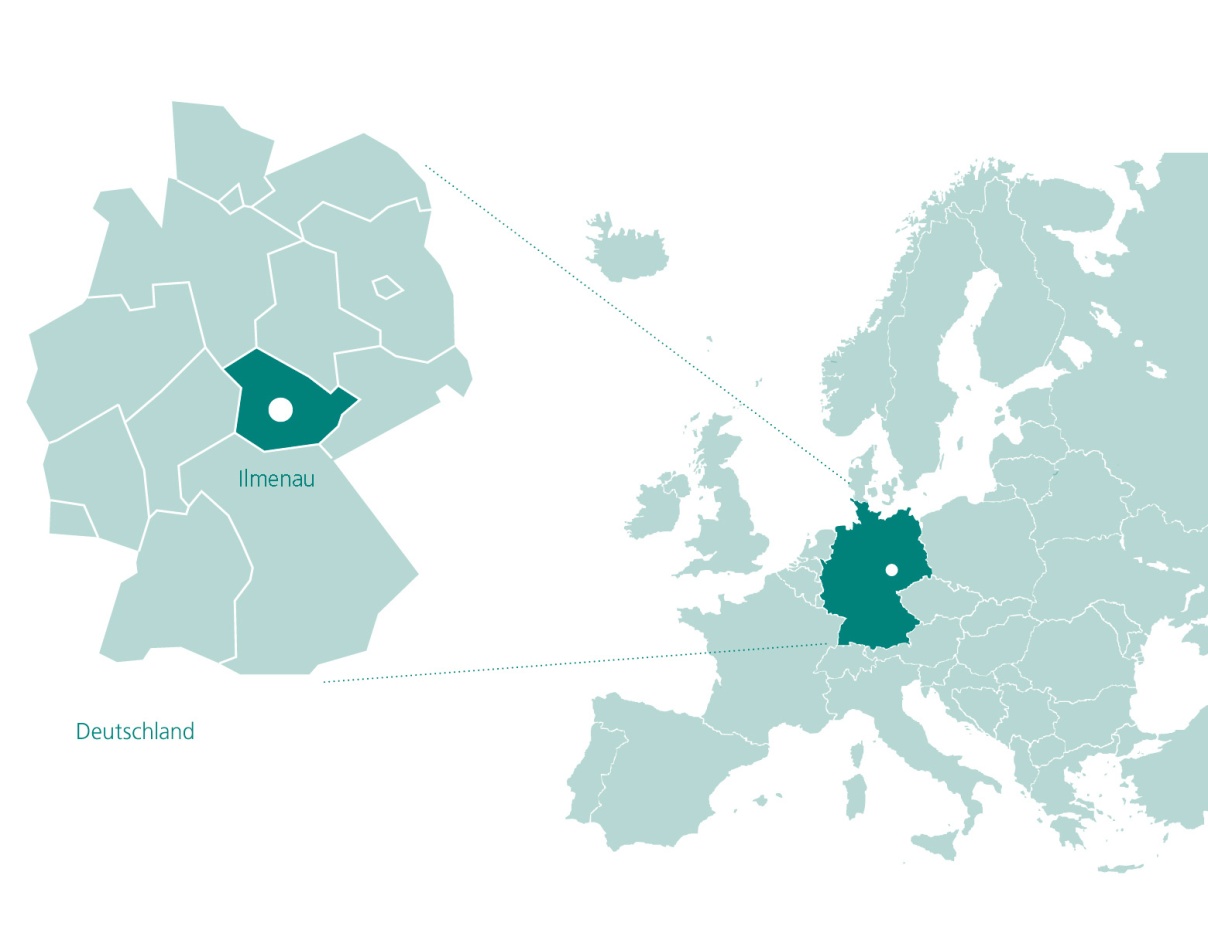 05.09.2018
Page 3
www.tu-ilmenau.de
The City of Ilmenau
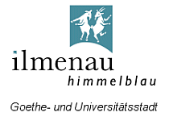 62,64 km²
32.000 inhabitants, incl. 6.500 students
www.ilmenau.de
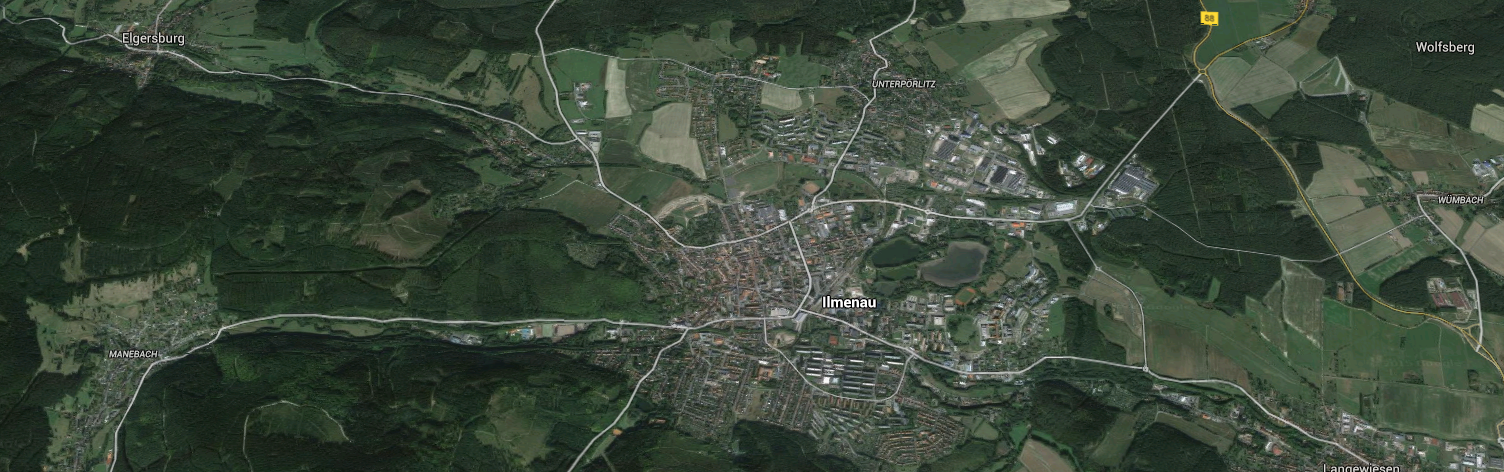 maps.google.de
05.09.2018
Page 4
www.tu-ilmenau.de
Thüringisches Technikum Ilmenau
The beginnings 1894
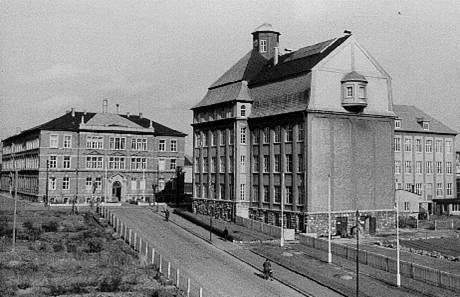 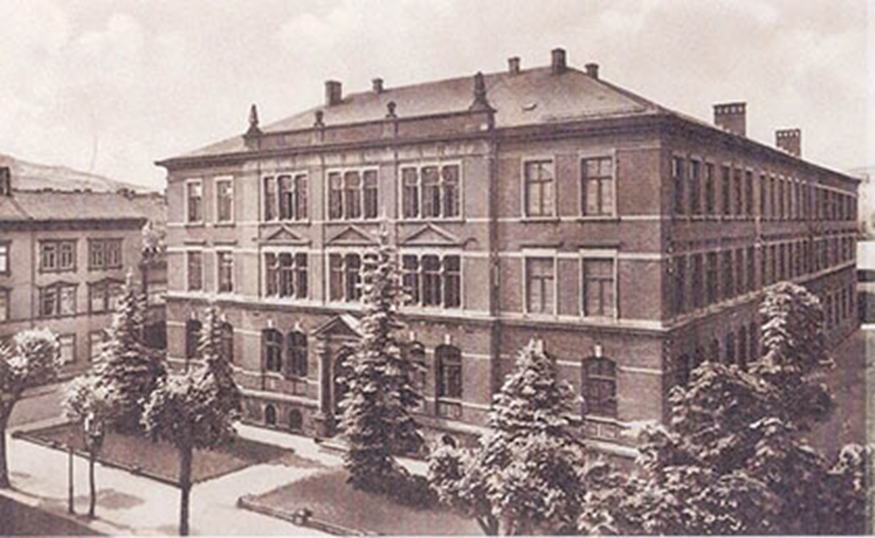 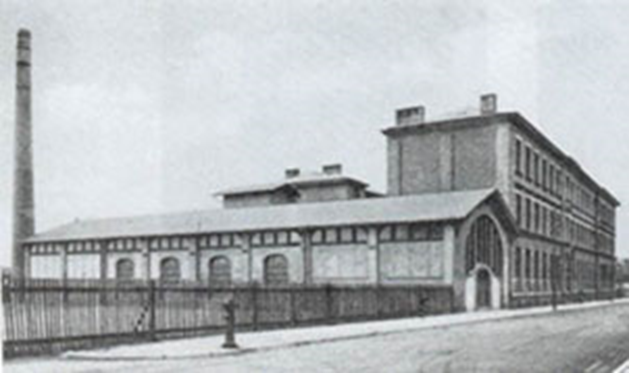 05.09.2018
Page 5
www.tu-ilmenau.de
Technische Universität Ilmenau
Today
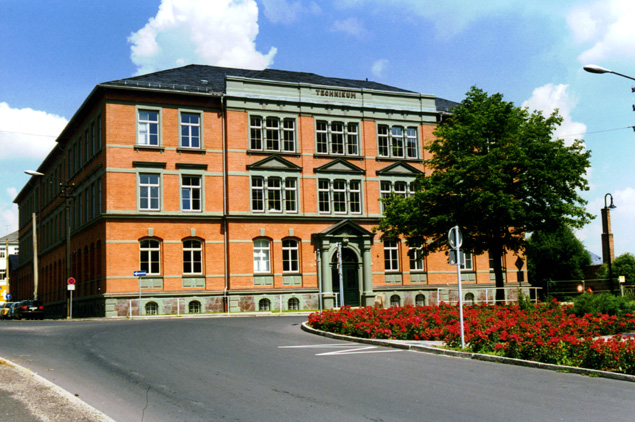 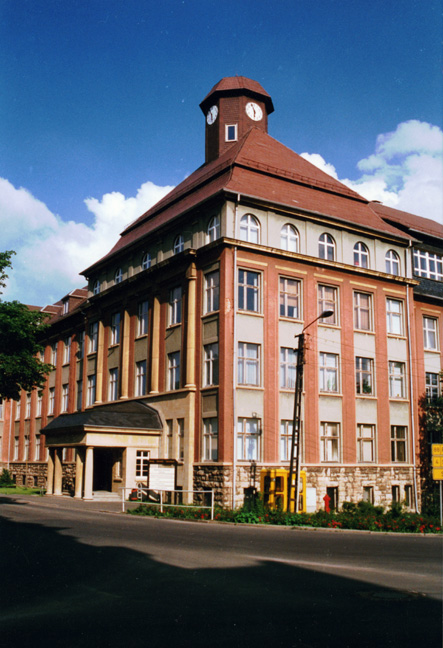 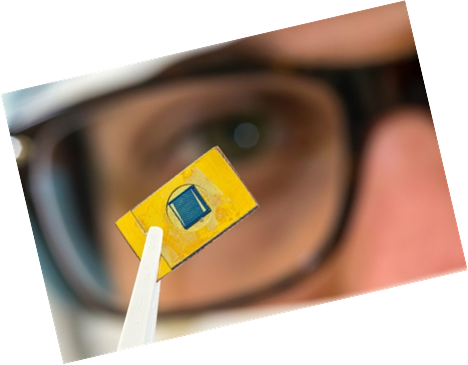 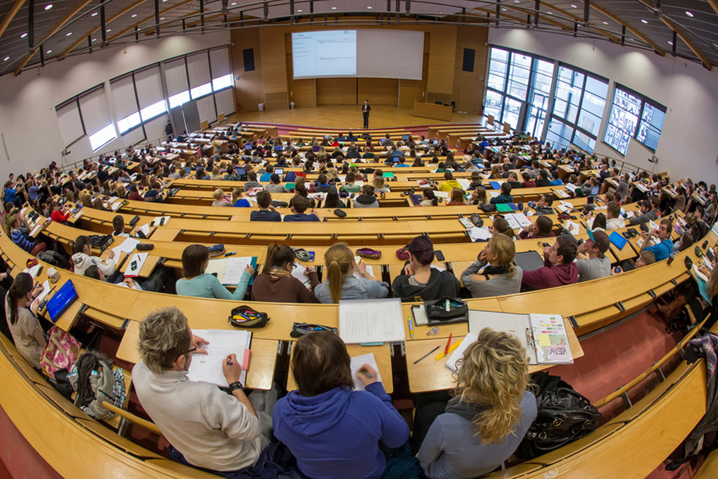 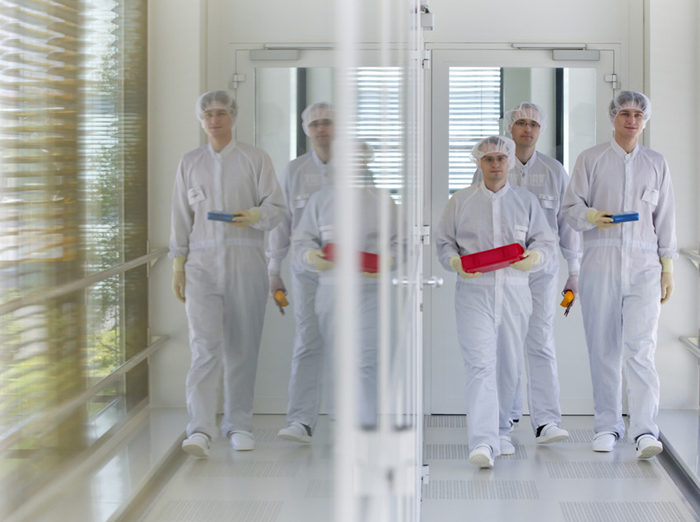 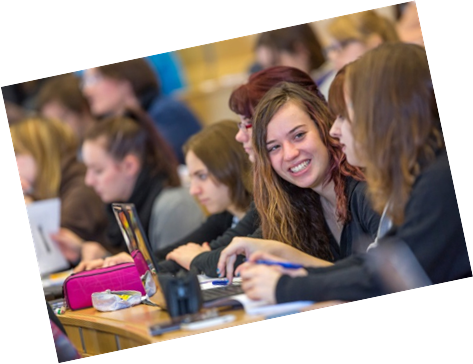 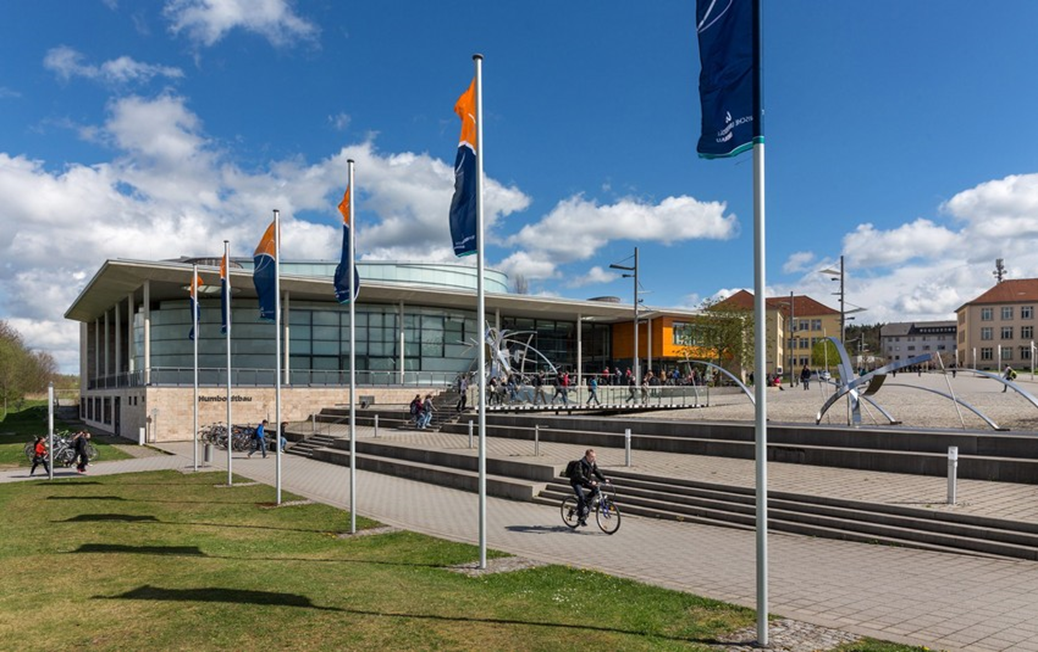 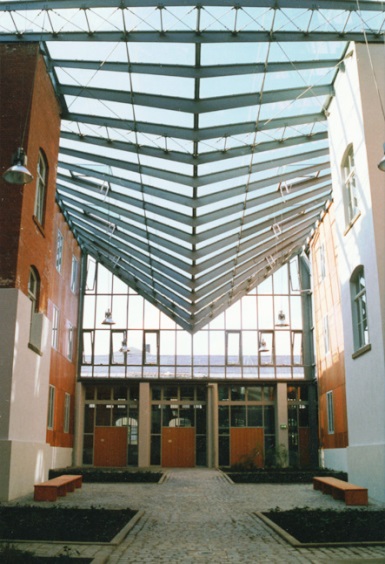 Curiebau
Faradaybau
Fotos: © TU Ilmenau
05.09.2018
Page 6
www.tu-ilmenau.de
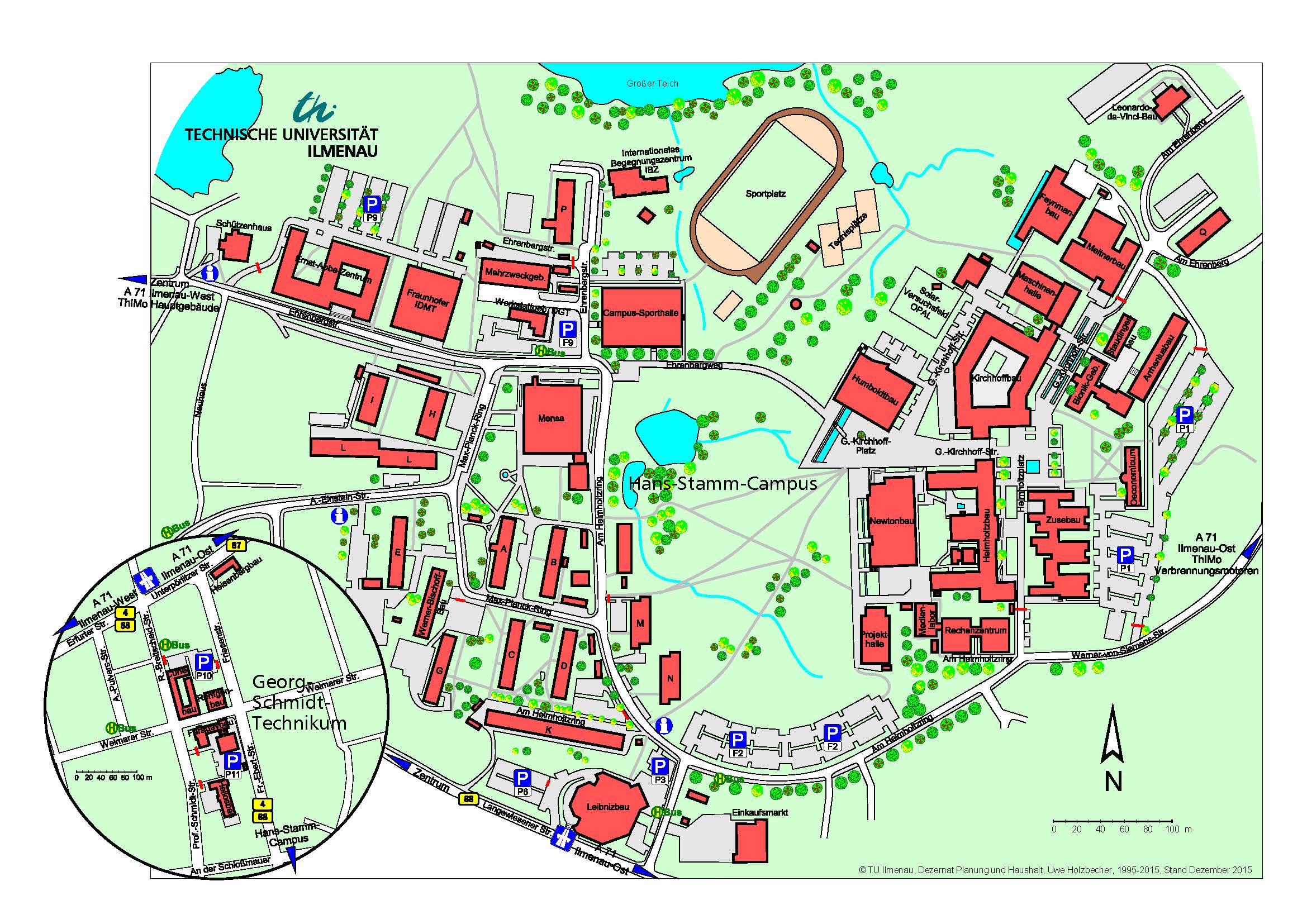 05.09.2018
Page 7
www.tu-ilmenau.de
Who is who?
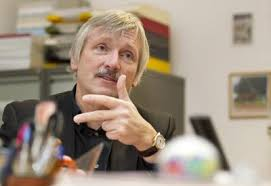 our President: Prof. Peter Scharff
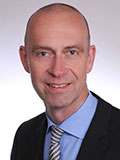 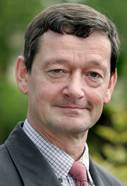 Vice President for Teaching: Prof. Jürgen Petzoldt
Director of Administration and Finance: Dennys Klein
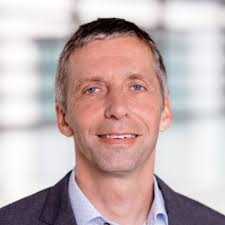 Vice President for Research: Prof. Kai-Uwe Sattler
05.09.2018
Page 8
www.tu-ilmenau.de
we4you
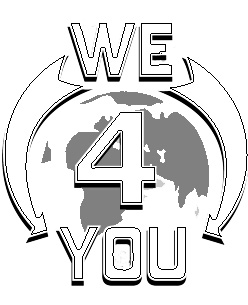 orientation week
welcome desk for international students 
Buddy program for freshers
Tutoring programs (welcome tutors, language tutors, student hostel tutors, event tutors)
events during the semester, incl. excursions
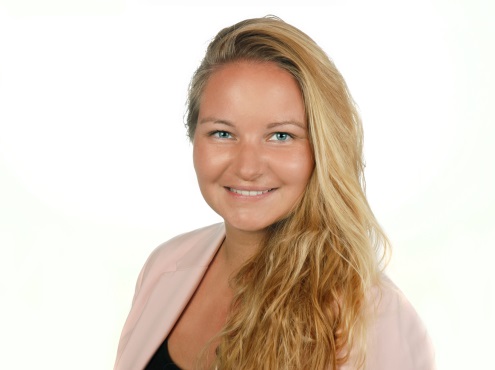 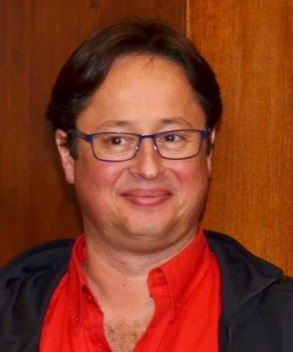 International advisory servcie
Stephan Fischer

Beatrice Einecke
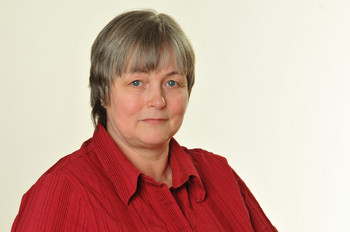 we4you@tu-ilmenau.de
Gudrun Breternitz
05.09.2018
Page 9
www.tu-ilmenau.de
Technische Universität Ilmenau
S t a f f   a n d   S t u d e n t s
 Professors 
University Professors 	  102
endowed Professors	    10
junior professorship	      8

 academic staff	  500 

 Staff funded from outside sources	  400


 Students in WS 2016/17	
Total	6,248
International students	1,239
Stand: 11/2016
05.09.2018
Page 10
www.tu-ilmenau.de
Stand: 01.10.2007
Study programs
Engineering Sciences
Automotive Engineering
Biomedical Engineering
Chemical Biotechnology
Communications and Signal Processing
Computer and Systems Engineering
Electrical Engineering and Information Technology
Electrical Power and Control Engineering
Electrochemistry and Electroplating
Materials Science and Engineering
Mechanical Engineering
Mechatronics
Media Technology 
Miniaturised Biotechnology
Optical Systems Technology/Optronics
Polyvalent Studies with Teaching Certification for Vocational Schools
Research in Computer and Systems Engineering
Technical Cybernetics and Systems Theory
Mathematics and Natural Sciences
Chemical Biotechnology
Computer Science
Mathematics
Mathematics and Business Mathematics
Micro- and Nanotechnologies
Renewable Energy Technology
Technical Physics
Business and Social Sciences
Media and Communications Science
Applied Media and Communications Studies
Industrial Engineering and Management
Information Systems Engineering
Media Economics
05.09.2018
Page 11
www.tu-ilmenau.de
Double degree programs
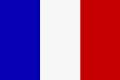 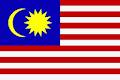 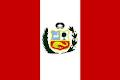 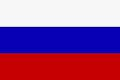 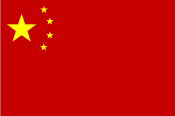 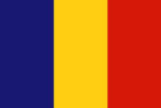 05.09.2018
www.tu-ilmenau.de

Akademisches Auslandsamt
Research Clusters
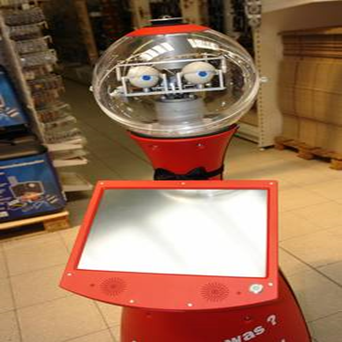 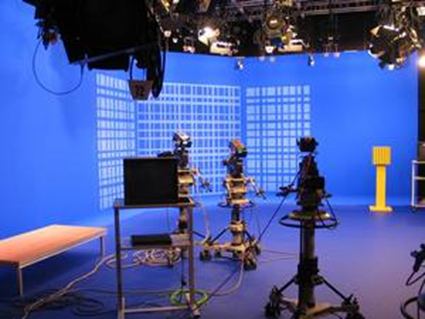 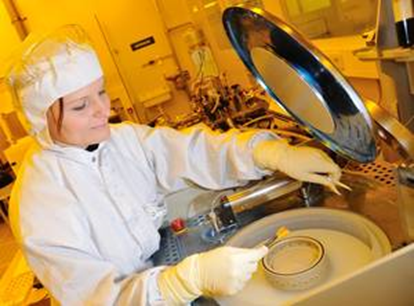 05.09.2018
Page 13
www.tu-ilmenau.de
Research profile
05.09.2018
Page 14
www.tu-ilmenau.de
Functional materials & technologies: This profile line is based on interdisciplinary research work in development and application of functional materials and micro- and nanomaterials as well as by their targeted structuring. By means of micro- and nanointegration procedures, their usability in the macro world is guaranteed, e.g. for applications in sensor technology, electronic engineering, energy technology, communication technology or bio-systems technology. The micro- and nanointegration procedures already cover a wide range of bottom-up and top-down methods for production and structuring and comprehensive analytics.

    Intelligent sensor technology and precision metrology: This line comprises the holistic research of nanopositioning and nanometrology, nanofabrication, intelligent process measurement technology, image processing and Lorentz force velocimetry. Other areas involve research and application of intelligent sensor technology and sensor networks in the automotive field, in mechatronics and bio-mechatronics, in production technology and factory automation.

    Complex systems and data-intensive engineering: This line covers methods and techniques for the holistic development, production and use of complex technical systems and the analysis of their dissemination in and impact on economy and society. Concrete operational areas at the TU Ilmenau are in particular micro systems technology, digital media technology, software and automation technology and mobile communications. This also includes data-intensive methods of access to large databases and their evaluation as in the fields of measurement technology, sensor technology, medical technology, fluid engineering and social media communication.
05.09.2018
Page 15
www.tu-ilmenau.de
Central Operation Units
Inter-departmental Center for Micro- and Nanotechnologies (ZMN)
Inter-departmental Center for Energy Technologies (ZET)
Inter-departmental Center for Automotive and Production Engineering (ZAP)

Central Institute for Education (incl. Language Institute) (ZIB)
University Computer Center
University Library
Thuringia‘s Patent Center (PATON)
University Athletic Complex
TU Ilmenau International School
05.09.2018
Page 16
www.tu-ilmenau.de
we4you
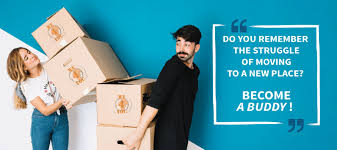 orientation week
welcome desk for international students 
Buddy program for freshers
Tutoring programs (welcome tutors, language tutors, student hostel tutors, departmental tutors)
events during the semester, incl. excursions

International Summer and Winter courses
Academic Preparation Course 
Welcome Center
Academic Service Center (ASC)
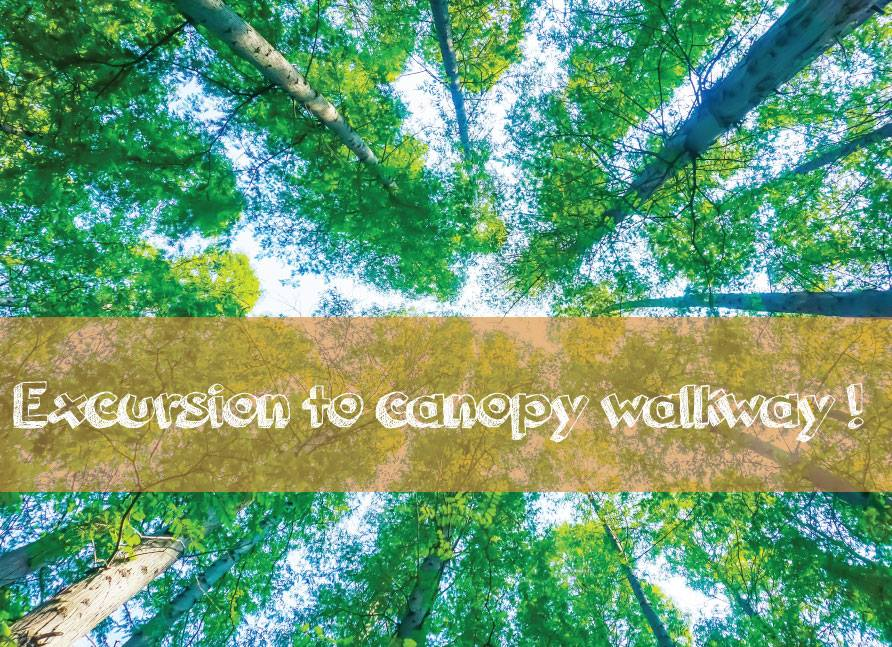 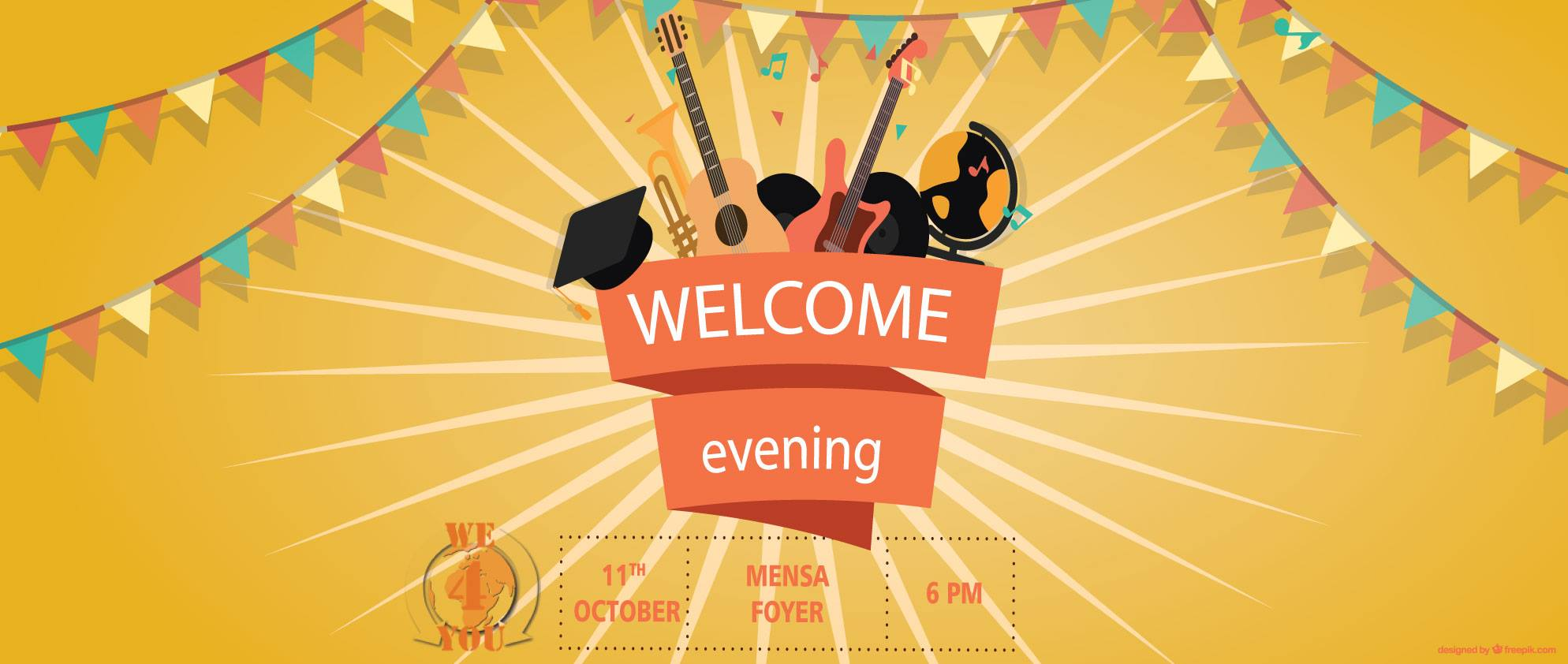 05.09.2018
Page 17
www.tu-ilmenau.de
Studierendenwerk Thüringen
Students‘ dormitories
Students‘ cafeteria
Childrens day care
Cultural activities
Social counseling
… and much more
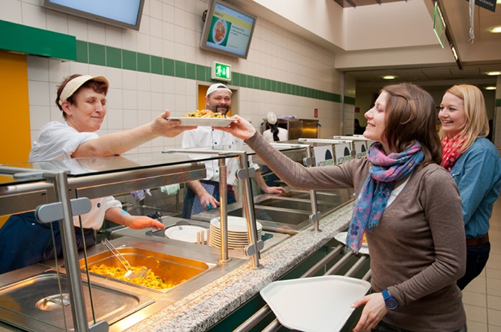 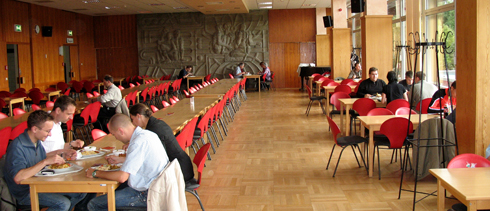 05.09.2018
Page 18
www.tu-ilmenau.de
International Course – German Language
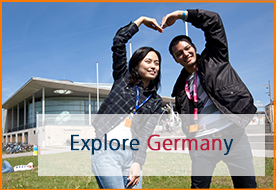 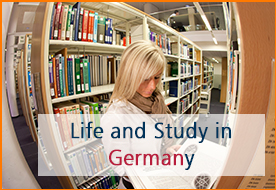 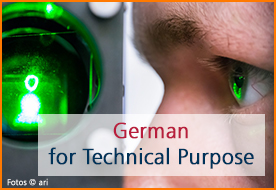 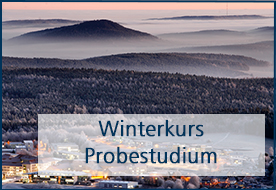 05.09.2018
Page 19
www.tu-ilmenau.de
Sports
University Athletic Complex (more than 80 sports!)

Martial Arts	
Fitness
Individual sports
Natural sports
Aqua sports
Team sports
Equitation
Dance
Field trips (Skiing etc.)
Sports clubs
… and more
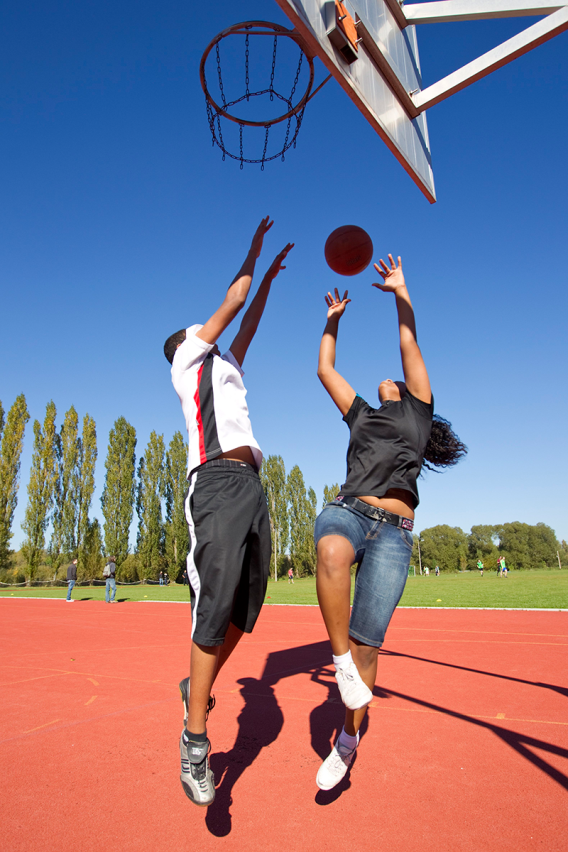 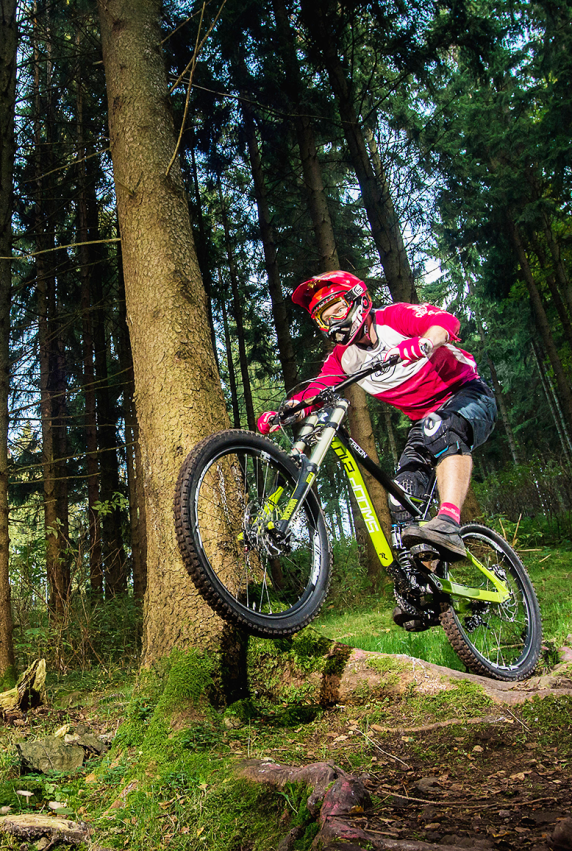 05.09.2018
Page 20
www.tu-ilmenau.de
Cultural activities on campus
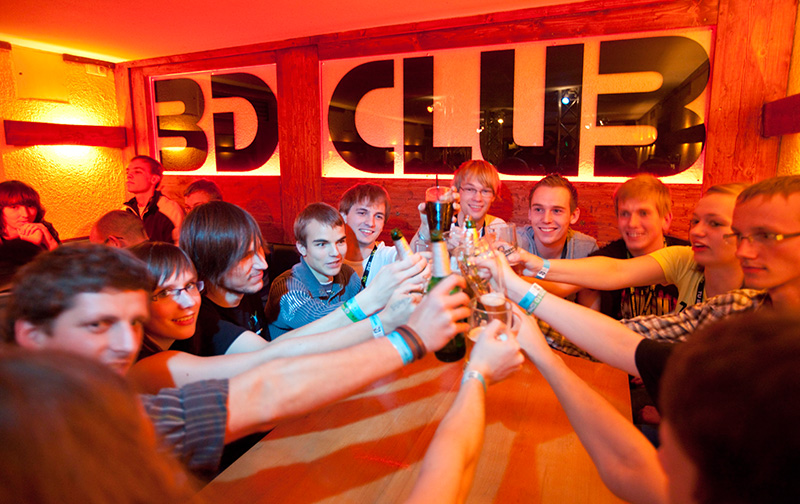 „Initiative for World Solidarity” Ilmenau (ISWI)
KuKo e.V. (pottery workshop, theater,…)
Chamber choir
Chamber orchestra 
iSTUFF student television
Ilmenau student clubs
Student radio station hsf
Jazz club Ilmenau
Big Band Second Unit Jazz
Debating club
…  and much more

also: clubs in the city of Ilmenau as fightingsports club, choirs… www.ilmenau.de
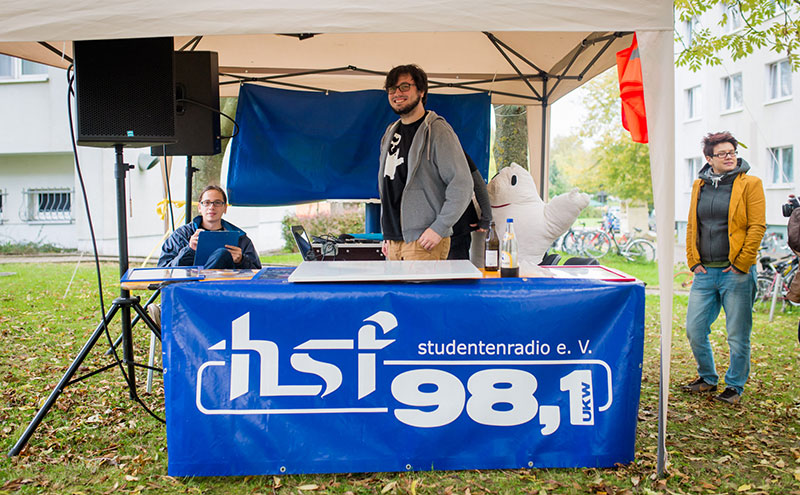 Beyond Studying
Be ...
interactive
international
interdisciplinary
ambitious
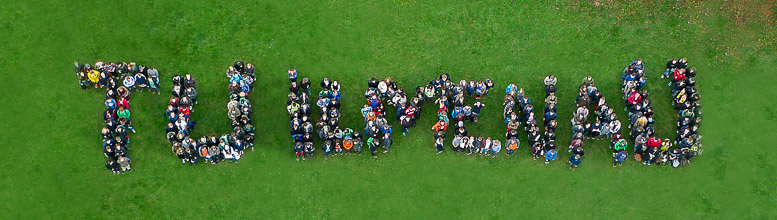 tu-ilmenau.de
05.09.2018
22
www.tu-ilmenau.de
Technische Universität Ilmenau
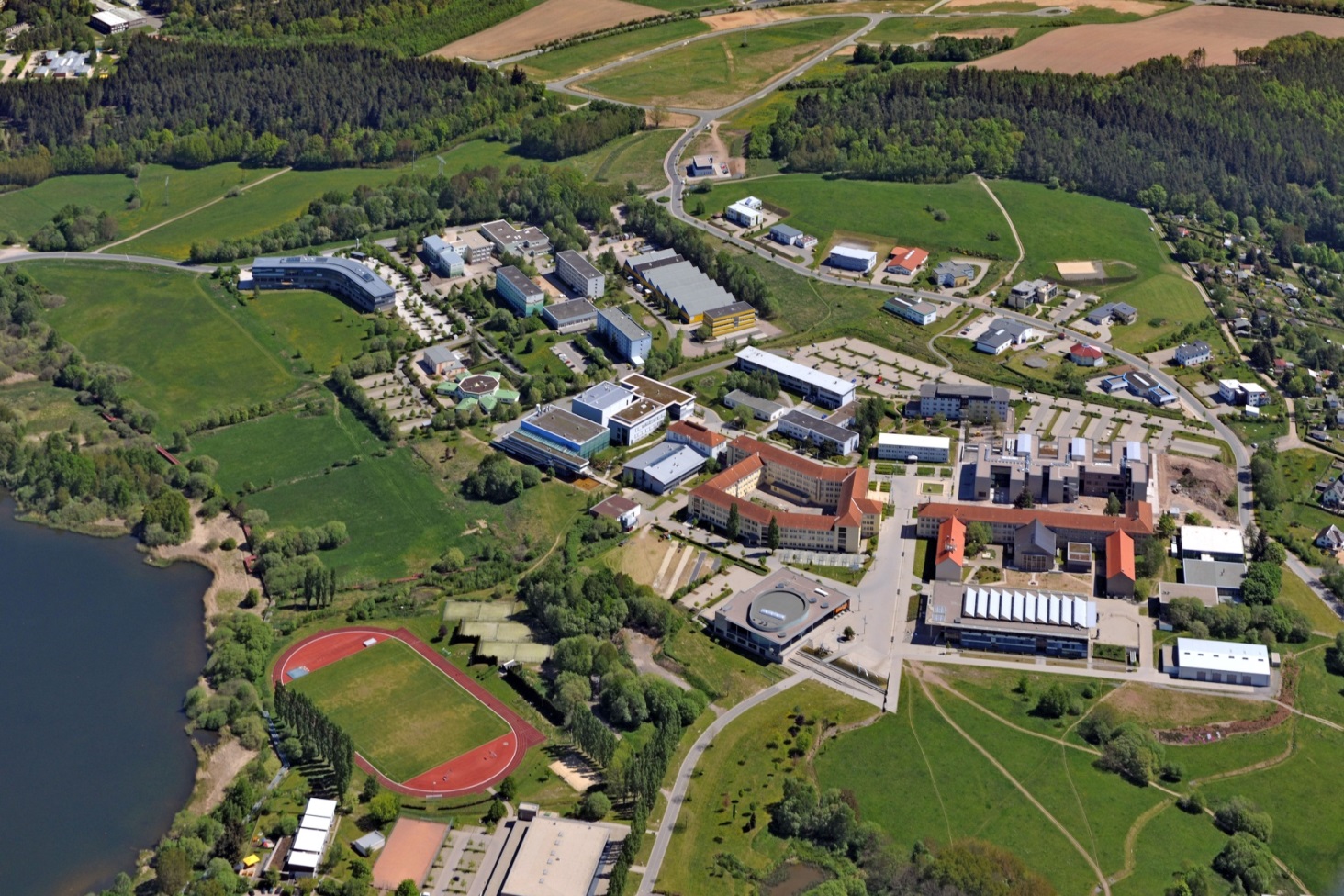 We wish you a happy and successful life in Ilmenau, 
full of good impressions
Luftaufnahme: © Nürnberg Luftbild, Hajo Dietz
05.09.2018
Page 23
www.tu-ilmenau.de
Technische Universität Ilmenau
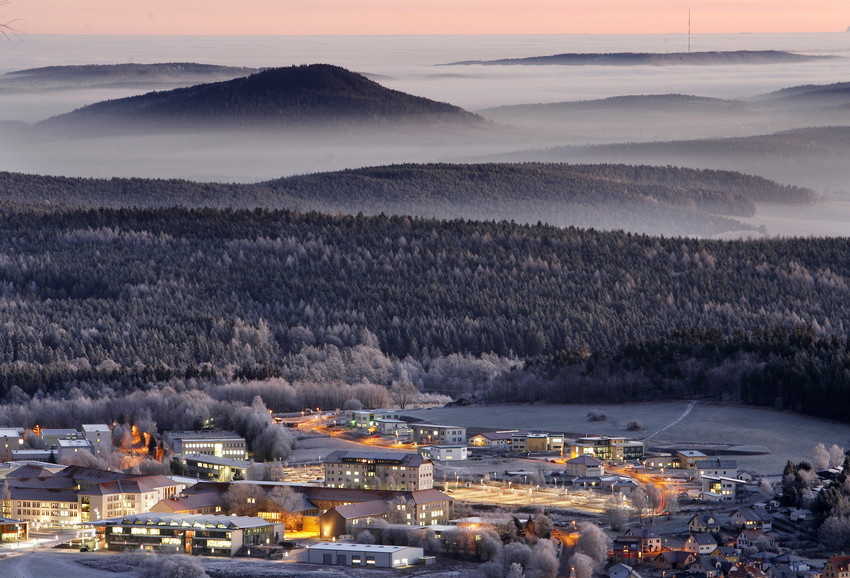 T H A N K   Y O U
05.09.2018
Page 24
www.tu-ilmenau.de